Avalauncher
Helicopter Blasting
Video
[Speaker Notes: Do video here………]
Hwy 12
Lochsa River
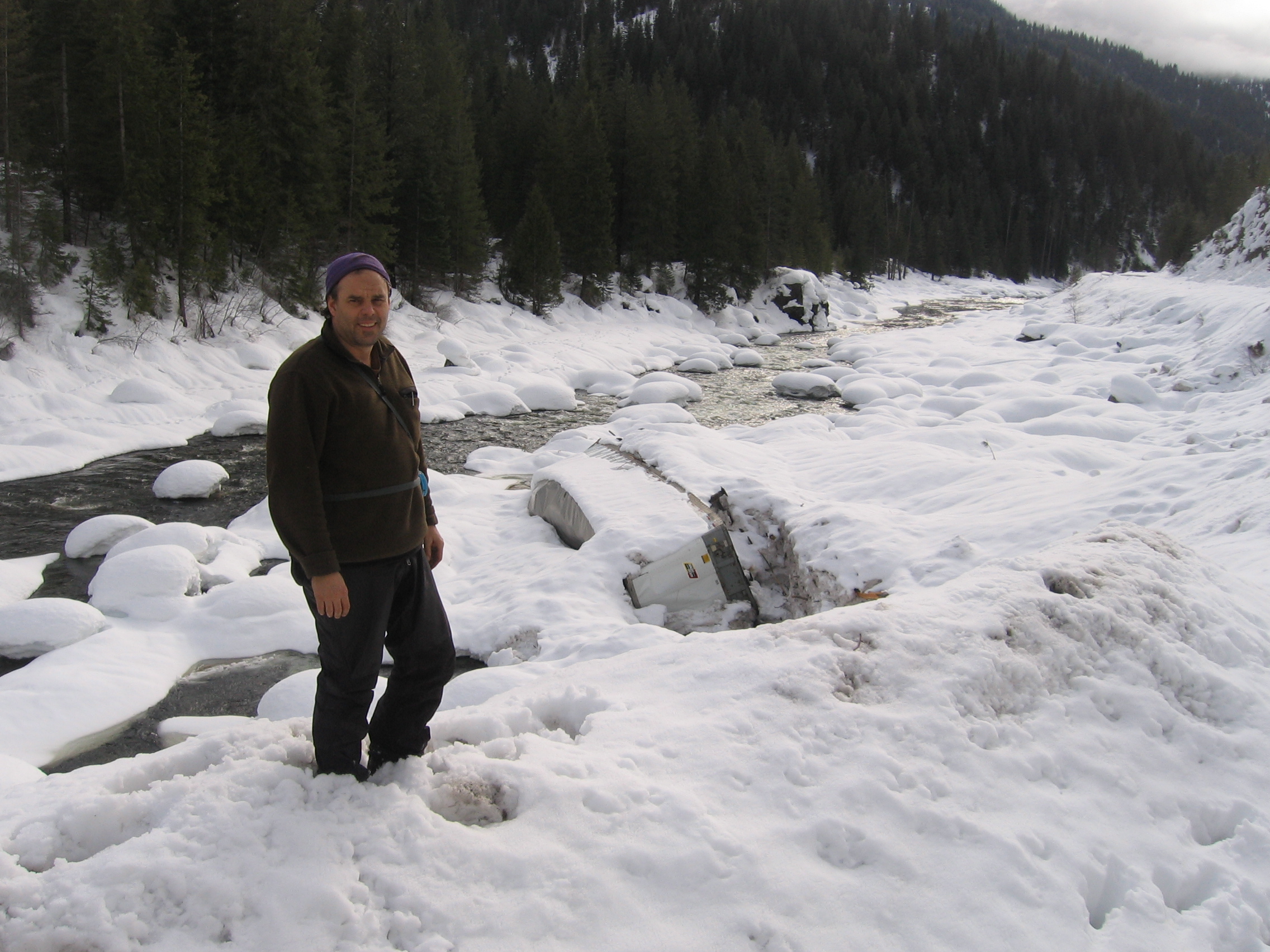 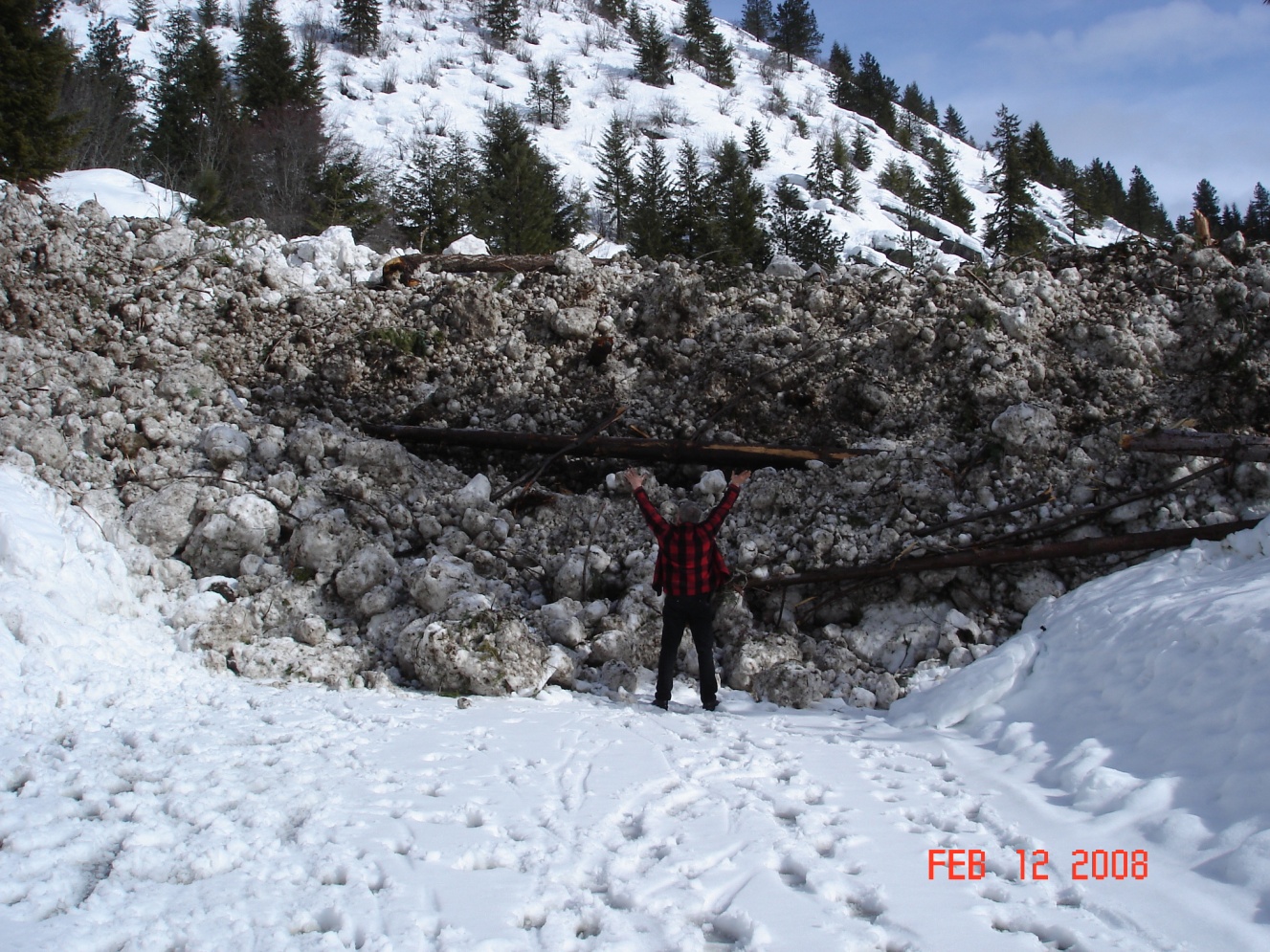 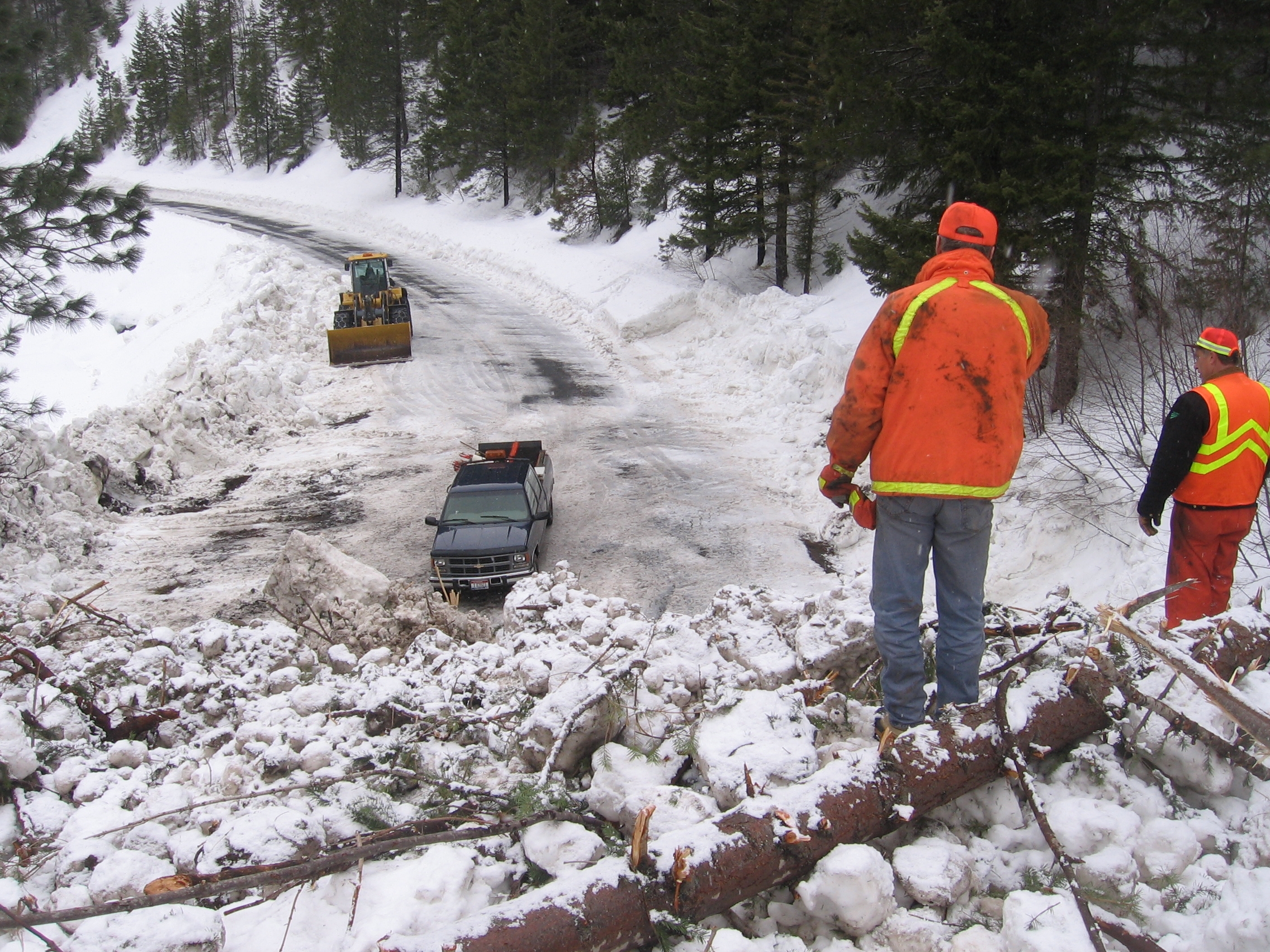